ФИЛОСОФСКИЙ ФАКУЛЬТЕТ
Английский язык и литература
Содержание
Масариков университет
1
Краткая история формирования университета и его факультетов
Философский факультет
2
Кафедра англистики и американистики,
и с чем её едят
Личный опыт
3
По ту сторону экрана
2
1. Масариков университет
и его (очень) краткая история
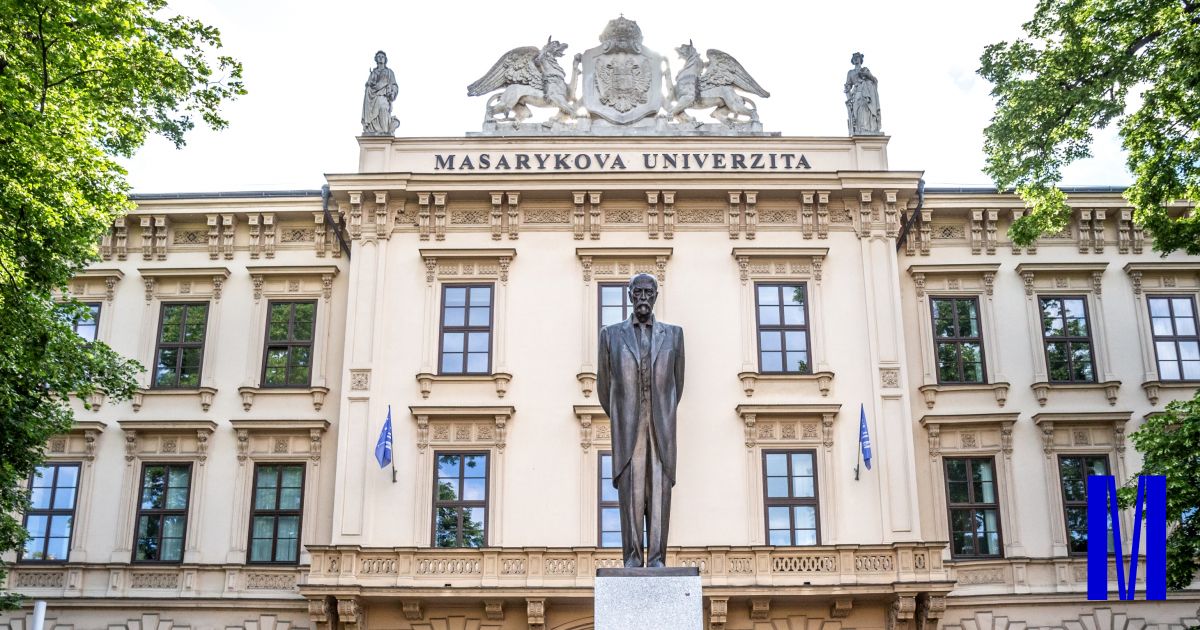 Масариков университет
Крупнейший вуз Моравии

Второй крупнейший вуз Чехии

Основан в Брно 28 января 1919 года благодаря Томашу Масарику
4
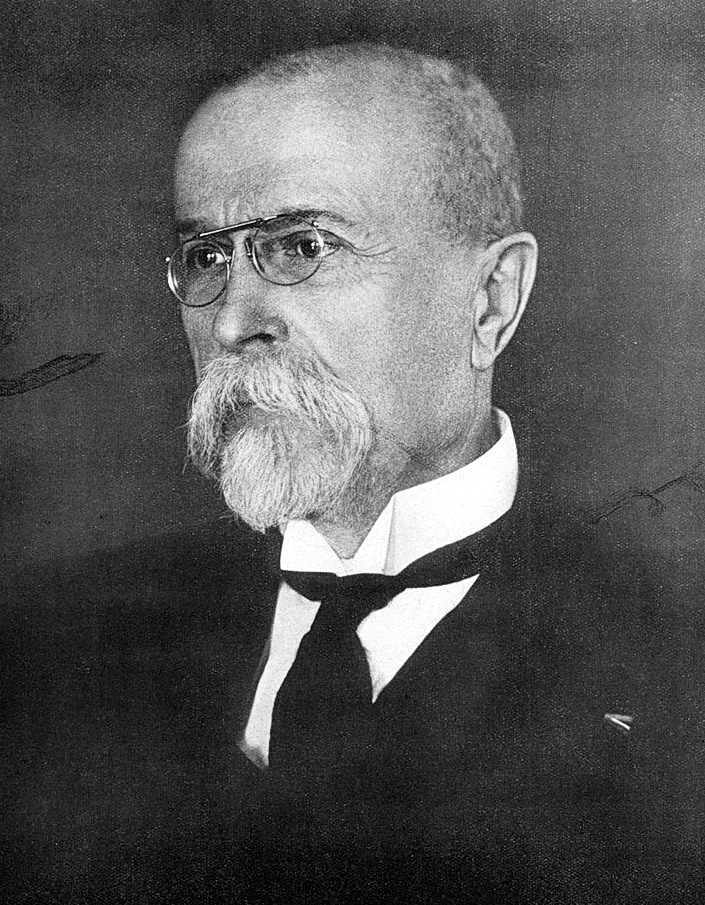 Томаш Гарриг Масарик
07.03.1850 – 14.09.1937
С 1882 профессор философии Карлова университета в Праге

Один из лидеров движения за независимость Чехословакии (создано в 1915 году)

Первый президент (уже независимой) Чехословакии
НУЖНА КОНКУРЕНЦИЯ!
5
Факультеты
Юридический факультет (právnická fakulta)
Медицинский факультет (lékařská fakulta)
Природоведческий факультет (přírodovědecká fakulta)
Философский факультет (filozofická fakulta)
Педагогический факультет (pedagogická fakulta)
Экономический факультет (ekonomicko-správní fakulta)
Факультет информатики (fakulta informatiky)
Факультет социальных наук (fakulta socialních studií)
Факультет физкультуры и спорта (fakulta sportovních studií)
6
2. Философский факультет
Кафедра англистики и американистики
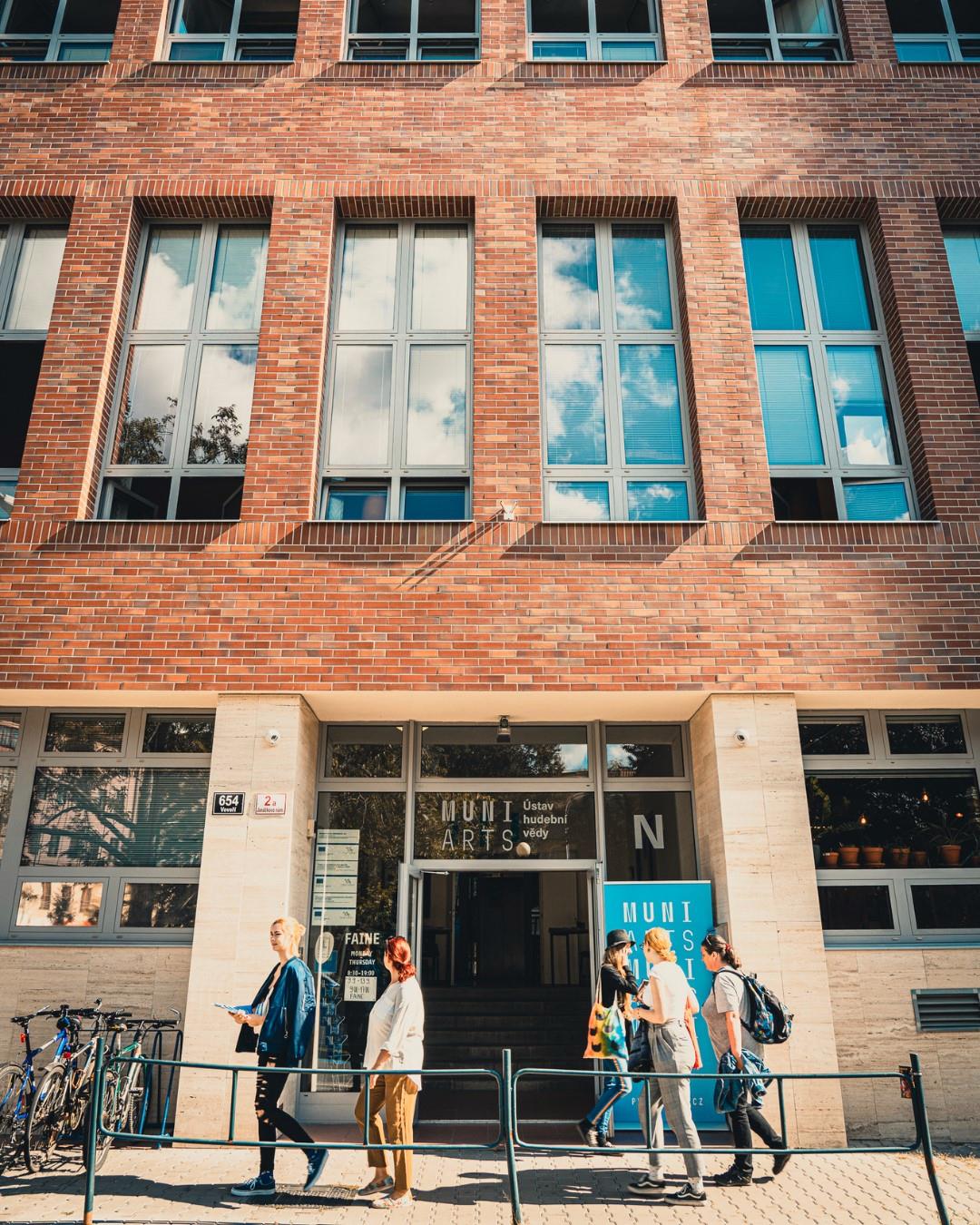 Философский факультет
Основан в 1921 году

Включает в себя 20 кафедр и институтов

Место обучения для 9600 человек
8
Центральная библиотека
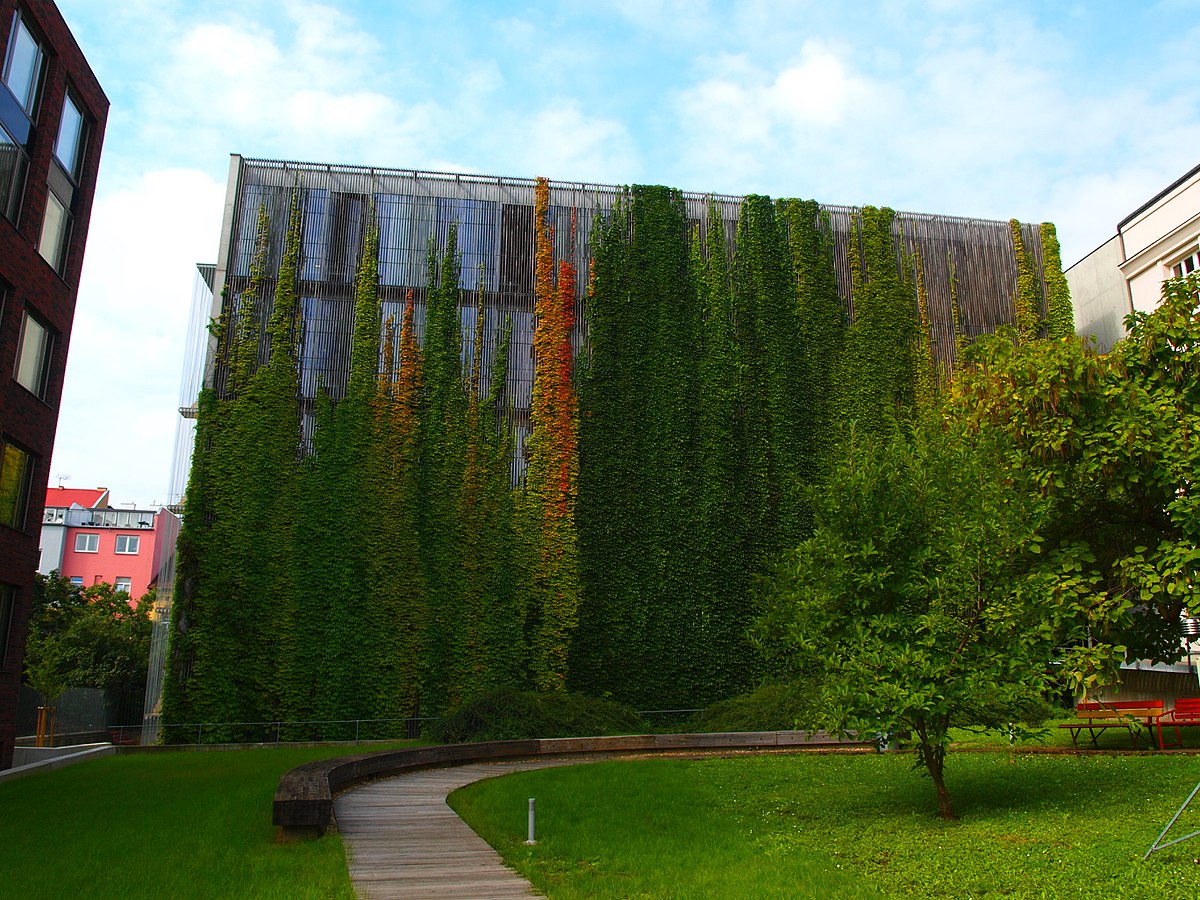 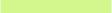 Существует с 1952 года

Более 600 тысяч документов и 
      100 баз данных

Периодически там проводятся различные лекции и консультации
9
Центральная библиотека
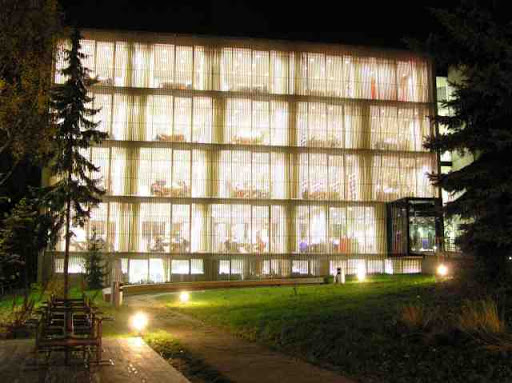 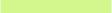 Существует с 1952 года

Более 600 тысяч документов и 
      100 баз данных

Периодически там проводятся различные лекции и консультации
10
Обучение проходит на английском языке
Сейчас на ней учится более 600 студентов
Кафедраанглистики иамериканистики
Возможность учёбы по обмену по программе Erasmus+
Внеклассная деятельность 
(клубы)
11
Программы
Степень бакалавра
Английский язык и литература

Степень магистра
Английский язык и литература
Преподавание английского  языка и  литературы в средней школы
Перевод на английский язык
Исследование культуры Северной Америки

Докторская степень
Английская лингвистика
Литература на английском языке
Ян Фирбас
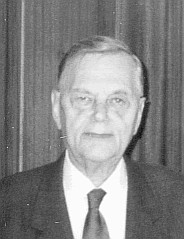 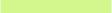 Самый известный учёный кафедры англистики и американистики

Внёс свой вклад в исследование языка через свою теорию функциональной перспективы предложения (funkční větná perspektiva)
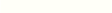 13
Выпускники
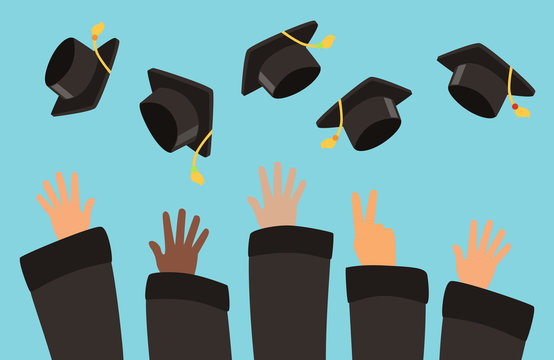 Учителя
Переводчики
Журналисты
Дипломаты
Предприниматели
Учёные
14
Обучение проходит на английском языке
Сейчас на ней учится более 600 студентов
Кафедраанглистики иамериканистики
Возможность учёбы по обмену по программе Erasmus+
Внеклассная деятельность 
(клубы)
15
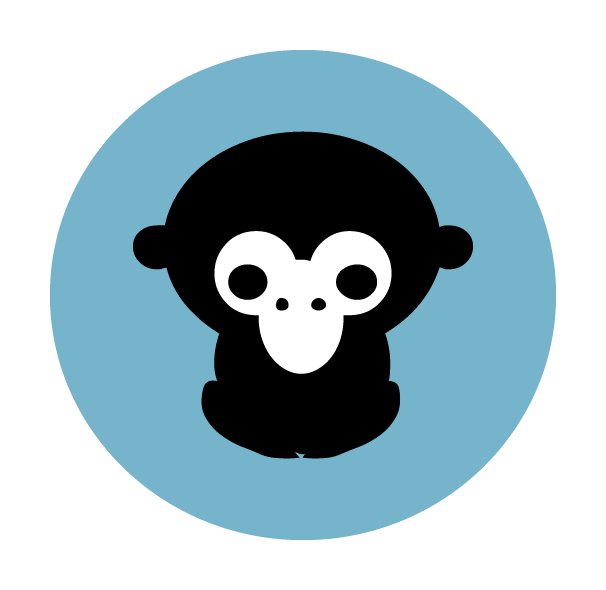 ESCapeEnglish Students Club
Организация общественных мероприятий
Праздничные вечеринки
Book & Bake sale
Конкурсы
Выпуск газеты
16
Распродажа книг и выпечки
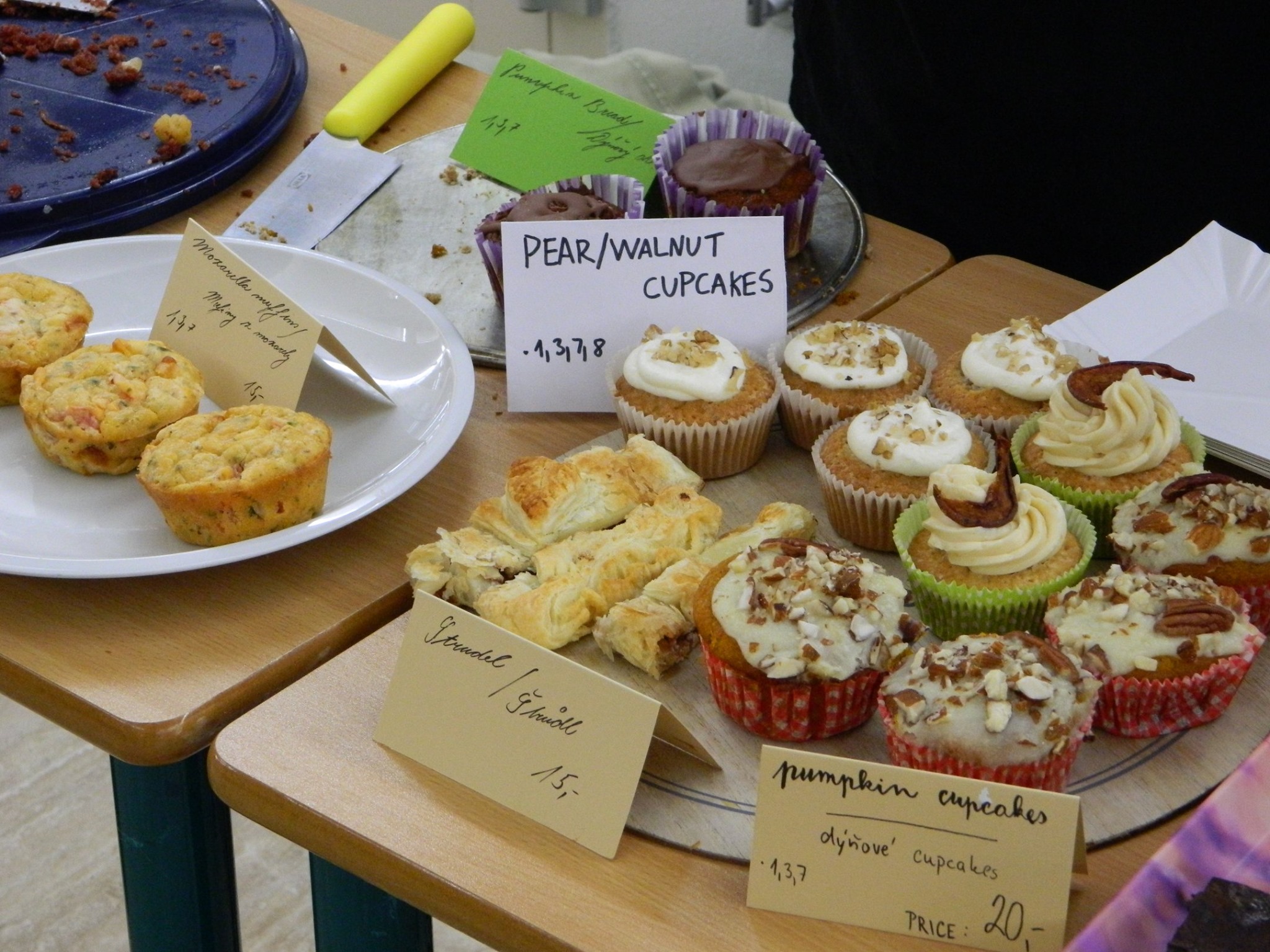 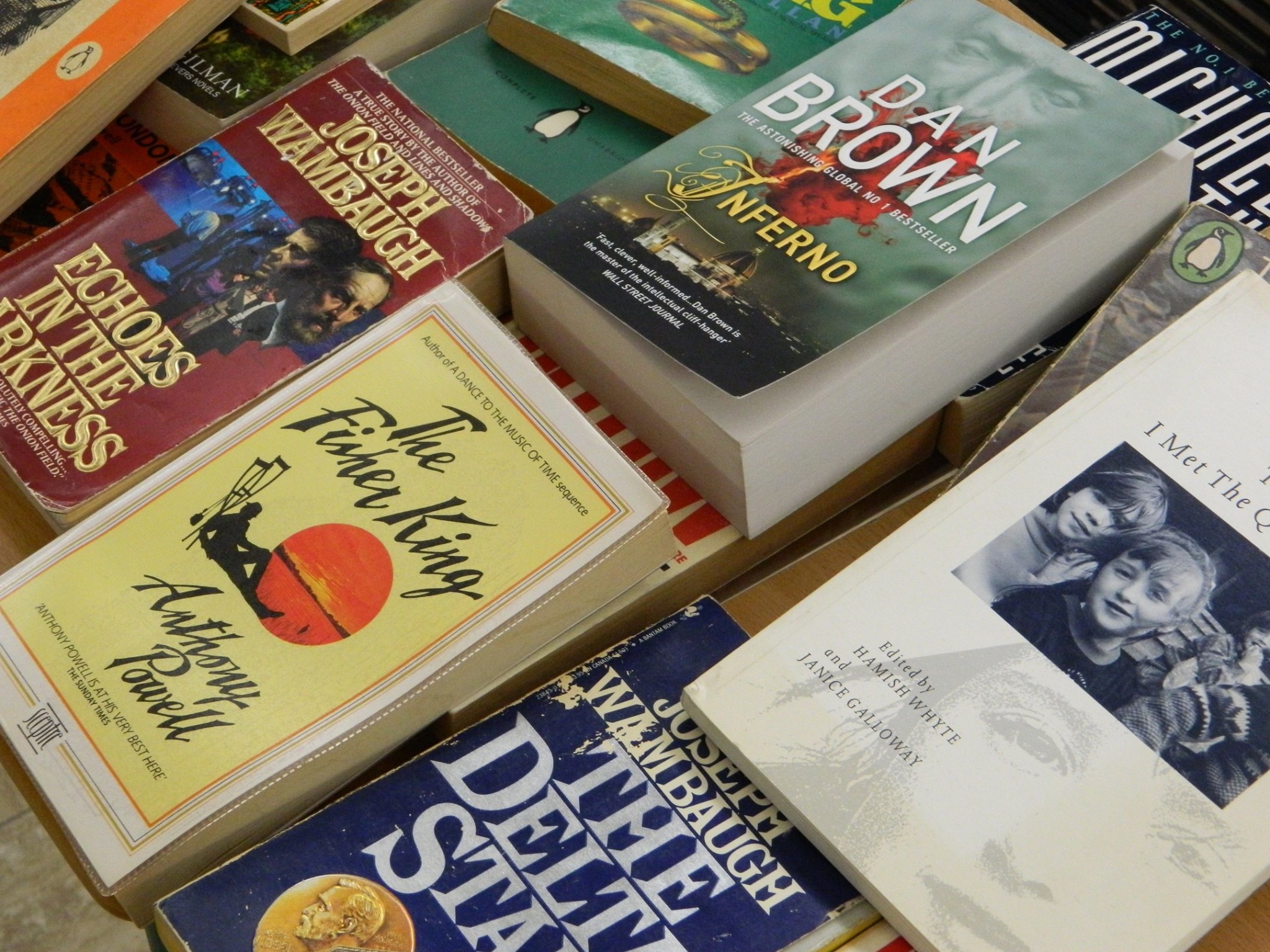 17
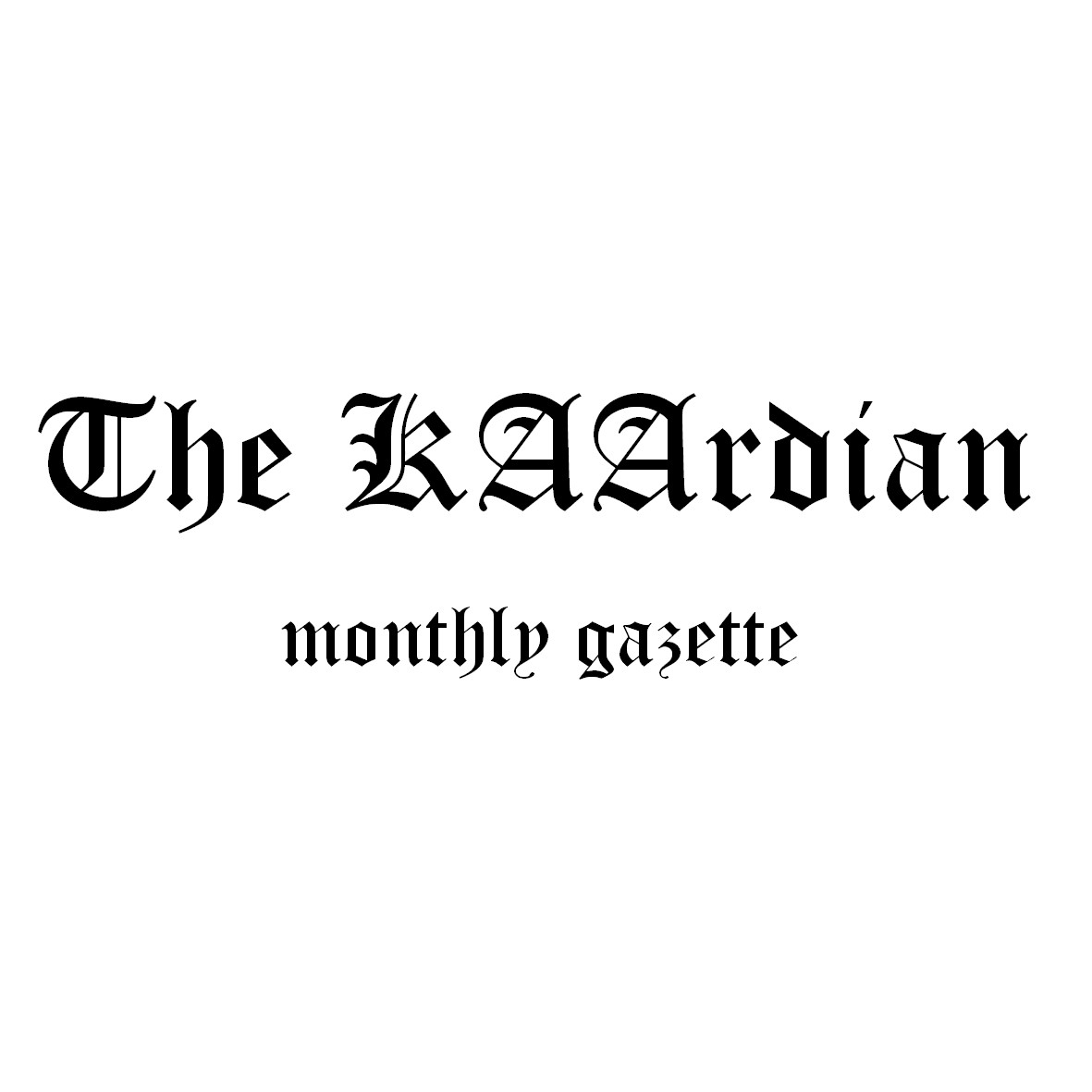 The KAArdian
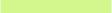 Ежемесячная газета
Выпуски о последних событиях на кафедре
Интервью
18
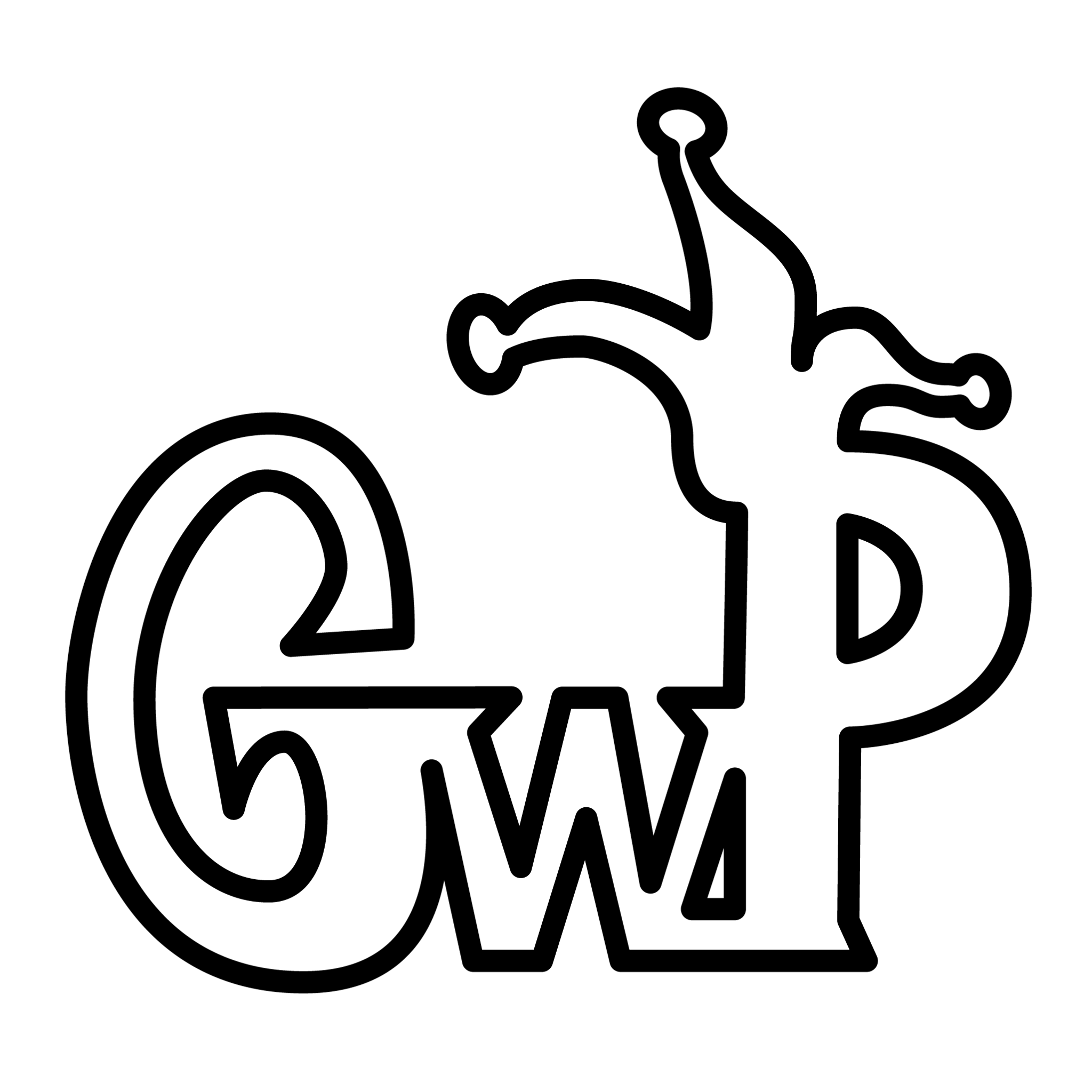 GypsywoodPlayers
Театральная группа кафедры англистики и американистики

Сформировались в 1965 году
19
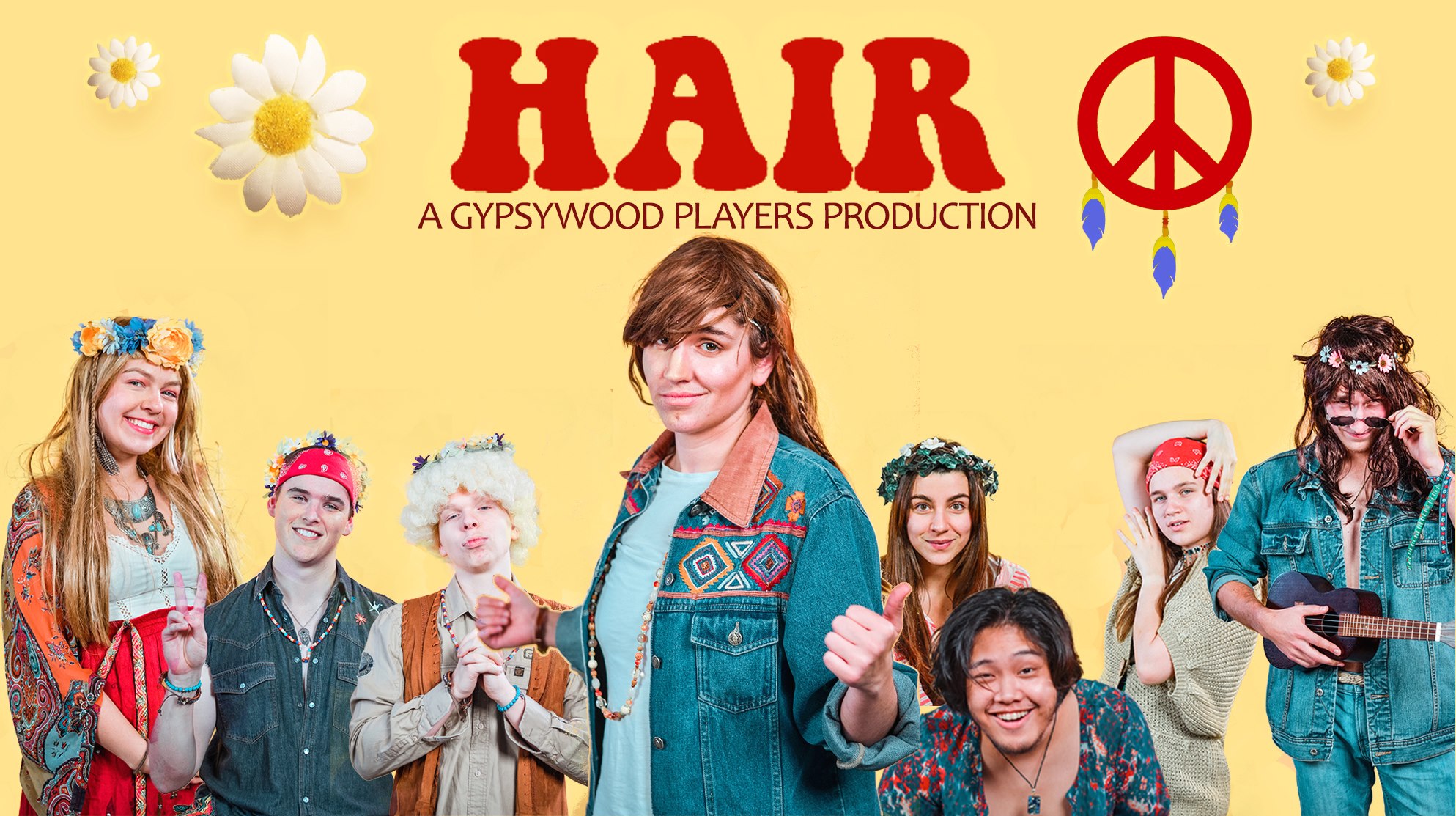 Because key words are great for catching your audience’s attention
20
GypsywoodSingers
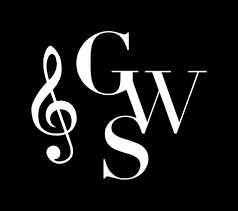 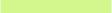 Хоровая группа кафедры англистики и американистики

Выступают на таких мероприятиях, как Ночь учёных (Noc vědců)

Участвуют в Рождественских песнопениях
21
3. Личный опыт
Обучение во время пандемии
Дистанционноеобучение
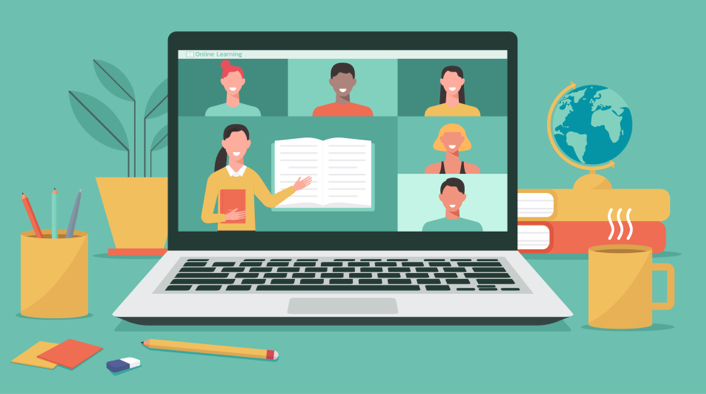 Zoom

MS Teams

Elf
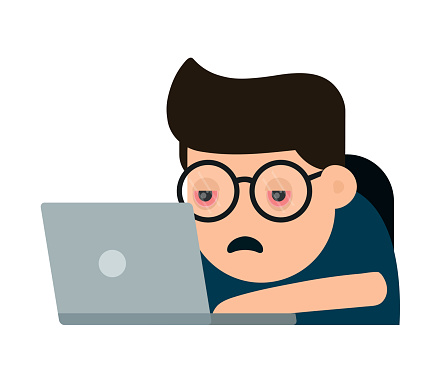 Жизнь - боль
Мотивации нет

Одинаковые дни

Прощай, зрение
24
Всё не так уж и плохо
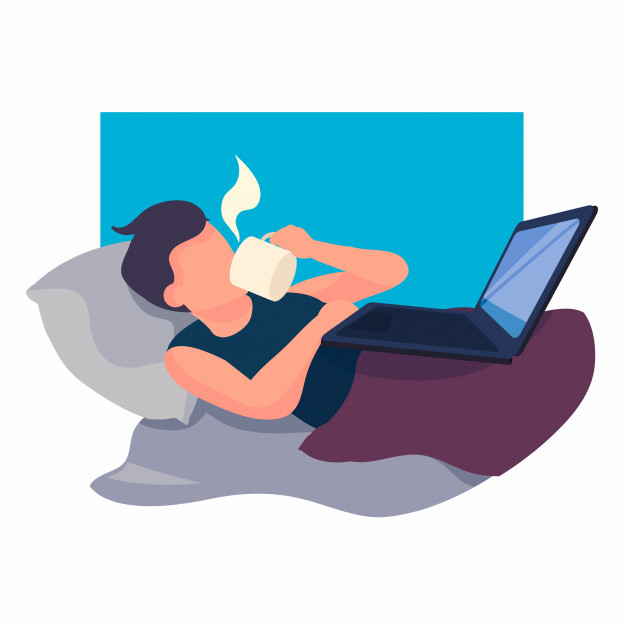 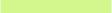 Тёпленькая кроватка

Мгновенная телепортация 

Время - деньги
25
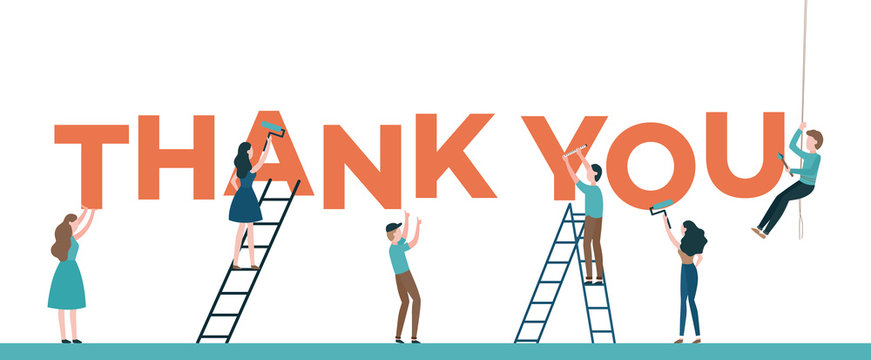 26
Спасибо!
27
Credits
This is where you give credit to the ones who are part of this project.
Did you like the resources on this template? Get them for free at our other websites.
Presentation template by Slidesgo
Icons by Flaticon
Images & infographics by Freepik
Author introduction slide photo created by katemangostar  - Freepik.com
Big image slide photo created by jcomp - Freepik.com
Text & Image slide photo created by rawpixel.com - Freepik.com
Text & Image slide photo created by Freepik
28